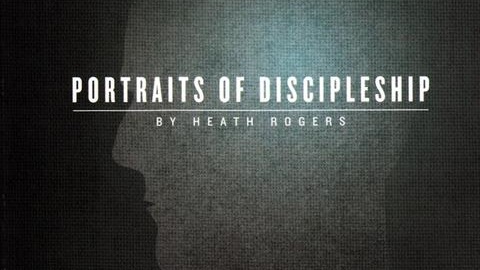 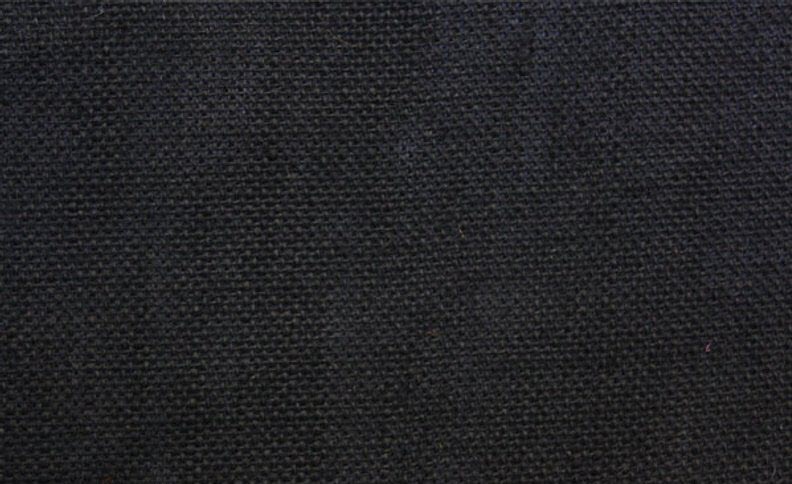 THE DISCIPLES RELATIONSHIP:
TO HIMSELF
An Athlete
A Soldier

TO HIS LORD
The Potter and the Clay
The Vine and the Branches
A Child of God


TO HIS BRETHREN
A Member of the Body
“My Brother’s Keeper”
A Servant

TO THE WORLD
Strangers & Pilgrims
Salt & Light
An Apologist
Fishers of Men
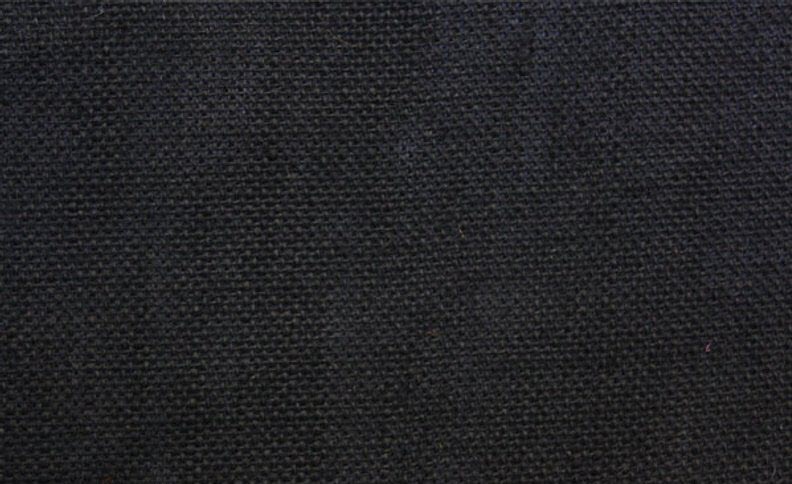 THE DISCIPLES RELATIONSHIP TO THE WORLD:
Strangers & Pilgrims
We are different from the world
Salt & Light
We are an influence in the world
An Apologist
We are ready to explain our hope with the world
Fishers of Men
We are working to help those lost in the world
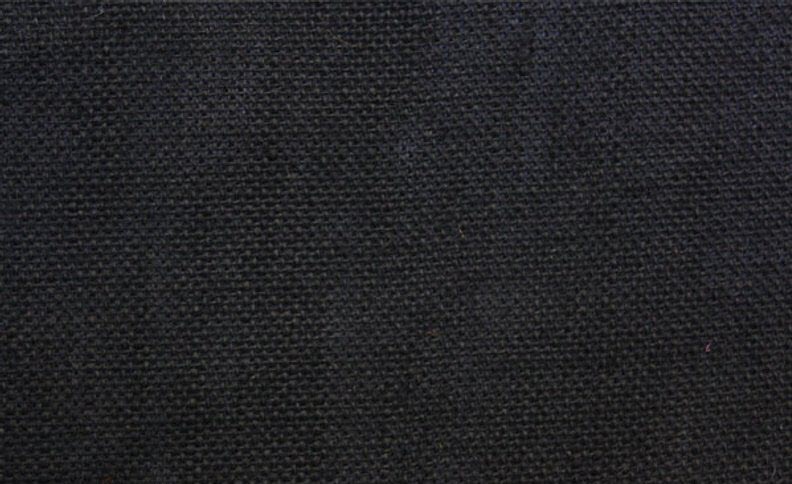 LESSON 12: An ApologistThe Disciple’s Answer
But sanctify the Lord God in your hearts, and always be ready to give a defense to everyone who asks you ta reason for the hope that is in you, with meekness and fear; (1 Peter 3:15)
An Apologist – Lesson 12
An Apologist
Sanctify the Lord God in Your Hearts
Always Ready
To Give a Defense
To Everyone Who Ask
A Reason For the Hope That is in You
With the Proper Attitude
Meekness
Fear
A Good Conscience
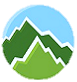 Salt and Light – Lesson 11
Salt
A Preservative
Salt Gives Flavor
Salt Creates Thirst

Light
Light Reveals and Illuminates
Light Drives Away Darkness
Light Gives Guidance
Light Warms and Comforts
Light Draws Those Out of the Darkness
Maintaining Our Influence
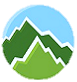 An Apologist
Defense – Greek “apologian” English “apology”

It does not mean Christians “apologize” for our faith 

It does mean Christians “give a defense” for our faith

Christian Apologetics – is a branch of Christian theology that defends Christianity against objections, or defends the evidence that supports Christianity
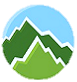 An Apologist
Paul was appointed for the defense of the Gospel      (Phil 1:16)

Acts 17:2-3 
And according to Paul's custom, he went to them, and for three Sabbaths reasoned with them from the Scriptures, explaining and giving evidence that the Christ had to suffer and rise again from the dead, and saying, "This Jesus whom I am proclaiming to you is the Christ."
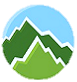 An Apologist
Was this just for the Apostles?

Jude 3 
Beloved, while I was making every effort to write you about our common salvation, I felt the necessity to write to you appealing that you contend earnestly for the faith which was once for all handed down to the saints.

Contend – fight
Earnestly - agonize
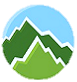 An Apologist
Do disciples really need to be ready today?
No Trials
No Persecution
No Prison

When and with whom might we have to defend the gospel?
Atheist
False Teacher/Doctrine
Worldly Views
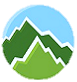 Sanctify the Lord God in Your Hearts
KJV & NKJV – “the Lord God” - Newer but less manuscripts

NASB and others – “Christ as Lord” - Older but fewer manuscripts

Sanctify as Lord– Set Apart as Master, set above all else
The definition of a Disciple

Heart – Center of the Physical and Spiritual Life
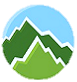 Sanctify the Lord God in Your Hearts
If God or Christ is Lord in our hearts what are the results in our lives?

… obedience
… no fear of others (Heb 13:6)
… look to Him for approval
… want to please Him
… confidence in Him (Heb 4:14-16)
… defend Him
… others will notice our actions and responses
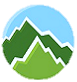 Always Be Ready
We are not inspired like the Apostles, so how do we get ready?

(2 Timothy 2:15)  Be diligent to present yourself approved to God as a workman who does not need to be ashamed, accurately handling the word of truth.

Heb 5:12-14
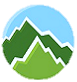 Always Be Ready
Things a disciple can do to be Ready
Read and Study the Bible
Know why you obeyed – what scriptures
Know why we do what we do
Sing
Pray
Lords Supper weekly
Assemble with Saints
Attend Classes
Attend every Assembly
Read Debates
Don’t argue men’s arguments - Scripture
Takes Time and Effort
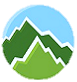 Always Be Ready
How are these efforts helpful?
Rom 10:17 – Strengthens or Faith  Confidence
Eph 4:11-15

(Phil 1:14) and that most of the brethren, trusting in the Lord because of my imprisonment, have far more courage to speak the word of God without fear.

How does this help those who are lost?
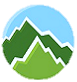 To Give a Defense
Greek “Apologian” – to give a formal defense

Disciples must be ready to give a reasoned intelligent explanation for their faith.

Where does this reasoned intelligent explanation come from? 

Why not your own ideas, opinions or personal experiences?

Being ready is not good enough, you must give a defense when the time comes
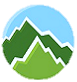 To Give a Defense
What about…?
“Well I think…”
“My Preacher says…”
“Our church believes…”

(John 17:17)  "Sanctify them in the truth; Your word is truth.

The only adequate defense is the Word of God properly used.
Takes Time and Effort
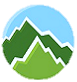